Figure 8. This figure compares the AF as described by Catani et al. (2005) (including an anterior, a posterior and a ...
Cereb Cortex, Volume 19, Issue 4, April 2009, Pages 777–785, https://doi.org/10.1093/cercor/bhn124
The content of this slide may be subject to copyright: please see the slide notes for details.
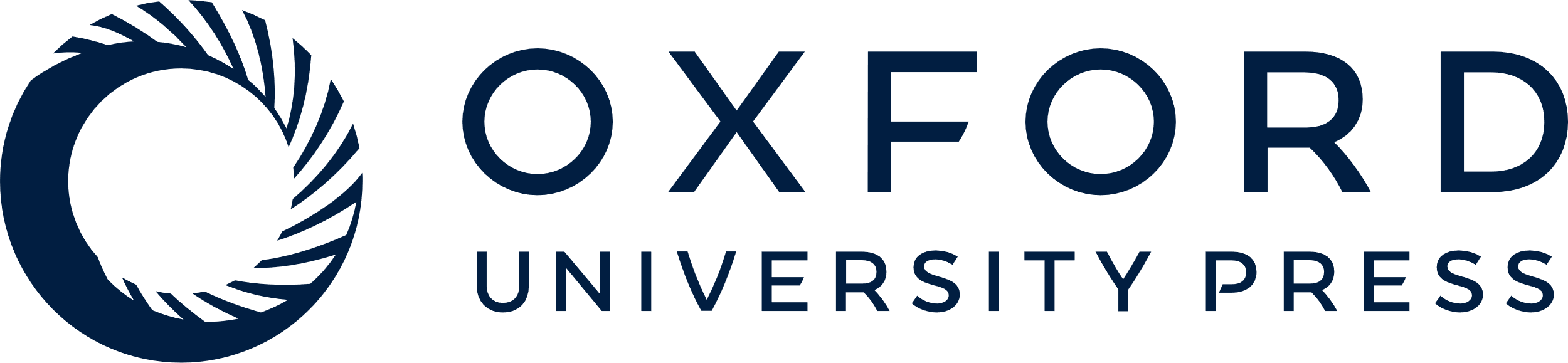 [Speaker Notes: Figure 8. This figure compares the AF as described by Catani et al. (2005) (including an anterior, a posterior and a long segment) (A), with the trajectories of SLF II-AF (case 4L of Fig. 6) (B) and MdLF (C) of the present study (case 4L of Fig. 6). The SLF II-AF and MdLF are shown in (D). Note that according to the present study the MdLF is a distinct fiber pathway from the SLF II-AF.


Unless provided in the caption above, the following copyright applies to the content of this slide: © The Author 2008. Published by Oxford University Press. All rights reserved. For permissions, please e-mail: journals.permissions@oxfordjournals.org]